Лекарственные
 растения 
на моем окне
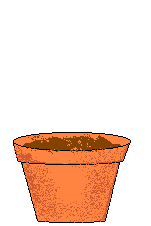 Герань
Плющ
Хвоя
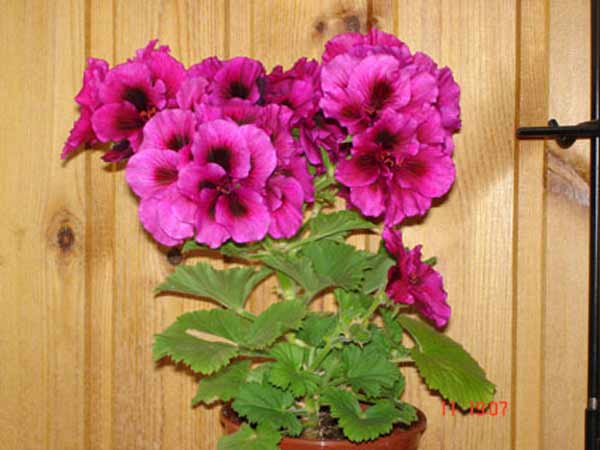 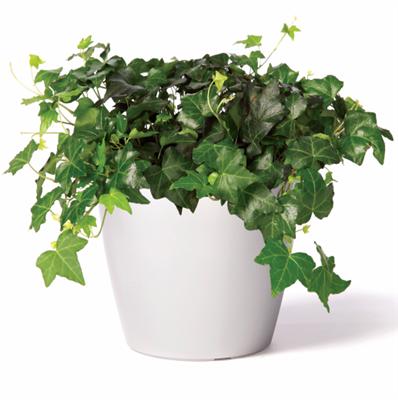 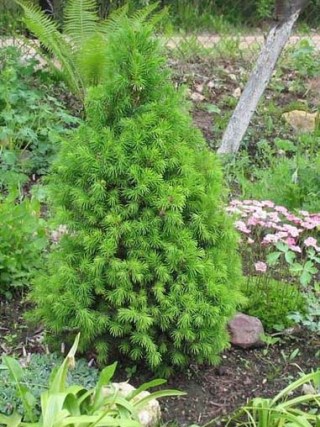 Аптека на окошке
Алоэ
Эвкалипт
Бегония
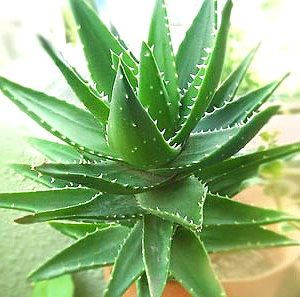 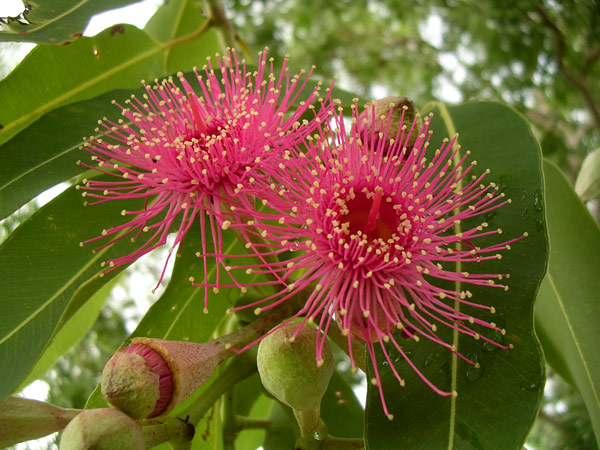 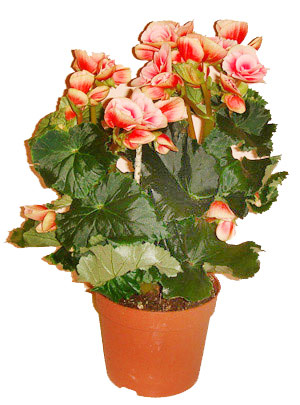 Эвкалипт
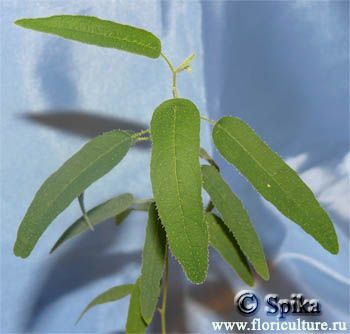 Родина:       Австралия. 
       На территории России встречается 
                           на Черноморском побережье Кавказа. 
 Время цветения:     Лето.

Эвкалипт – это вечнозеленые быстрорастущие деревья или кустарники, на родине достигающие высоты 25 м  и более. 
Листья голубовато-зеленые или голубовато-серебристые, жесткие, пахучие.

Эвкалипт шаровидный, круглый (бесстыдница) быстрорастущее дерево, на родине достигающее высоты более 100 м.

Эвкалипт Ганна медленнорастущий вид, высотой до 
25 м , в молодом возрасте имеет маленькие, округлой формы листья  до 12 см длиной. 

Эвкалипт лимонный медленнорастущее дерево, с острыми листьями, покрытыми волосками, которые при соприкосновении издают сильный лимонный запах.
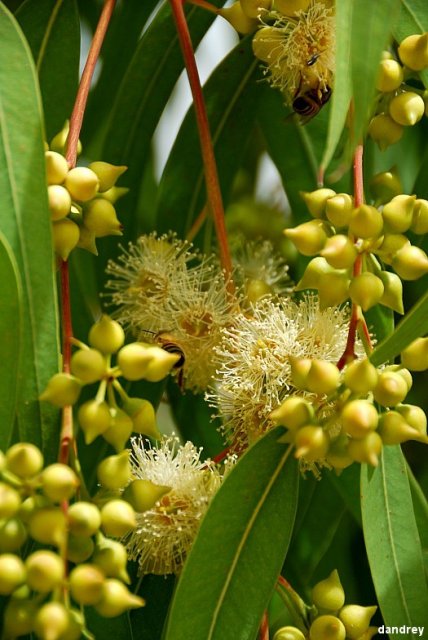 Лечение маслом эвкалипта
- болеутоляющее действие

- при простудных  заболеваниях
(Если у вас кашель или простуда, 
то для облегчения и снятия
 симптомов болезни добавьте 
5 капель масла эвкалипта в горячую
ванну.)

   - для снятия болей в мышцах
(несколько капель эвкалиптового масла
    втирайте в течение 3-5 минут). 
 
- при воспалительных процессах 
в горле и гортани 
(эффективно применение
 ингаляций с комбинацией
 масел  в том числе 
и масла эвкалипта)
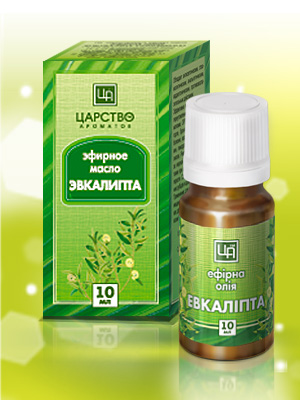 Целебная герань
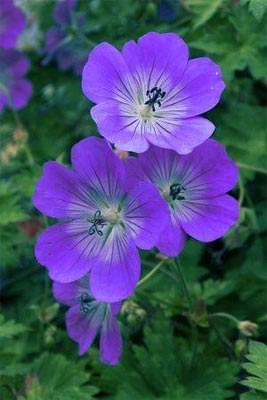 Родина: Южные Альпы .

Цветет   в июне,  
            часто повторно ближе к осени.    

 Герань -долгоживущее и не создающее       проблем растение. 
    Это ползущий, покрывающий землю кустарник до 30 см высотой. 
    Лист ярко-зеленый, ароматно пахнущий.
    Осенью становится кирпично-красным.
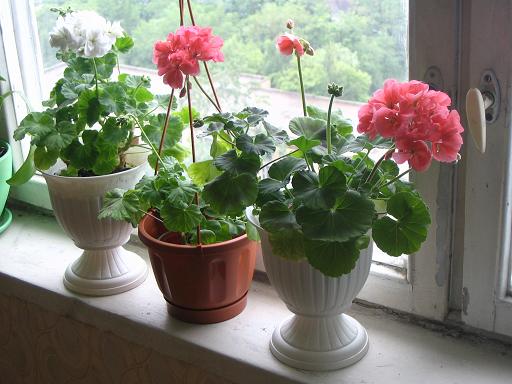 Лечение геранью
Болезней, которые лечатся  при
помощи  герани великое множество,
    остановимся на самых  
распространённых:

-    ОРЗ, кашель
  (прокипятите в течение 10 мин.  25г 
       листьев в 1 литре воды , используйте
      для полоскания горла)

    Отит 
 (сверните , помяв в руках ,лист герани  
              и  вложите в ухо )

  Зубная боль
(для облегчения зубной боли, 
        приложите лист к больному зубу, 
         покрывая десну)
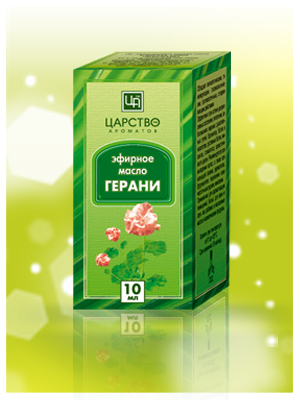 Алоэ
Его родина – юг Африки. 
      В Африке это растение достигает в высоту 20 метров, а листья до 60 см. длиной и 15 см. толщиной! 
       
     В России алоэ известен как “столетник”, само название говорит о его чудесной силе продлевать людям жизнь, 

      Листья у алоэ мясистые, зеленовато-сизые, сочные.
      Само название растения алоэ переводится как “горький”, потому что сок растения имеет горький вкус. 
        Алоэ – нетребователен к уходу, он любит: светлое тёплое окно, свежий воздух – поэтому правильно будет расположить его под форточкой; небольшой горшочек, редкий полив.
        
      Мякоть листа обладает целебными свойствами и используется при насморке, болезни полости рта и дёсен, глазных болезнях, заболеваниях кожи, туберкулёзе, заболеваниях желудочно-кишечного тракта и крови.
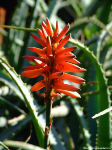 АЛОЭ  КАК СРЕДСТВО   
ПЕРВОЙ ПОМОЩИ НА ДОМУ

- Для заживления ран
  ( раны  посыпают порошком  из алоэ 
и перевязывают бинтом один раз в день)

- При кариесе
( в дупло больного зуба закладывают
 кусочки листа алоэ, что часто 
успокаивает боль и способствует
 лечению воспаленных десен..)

- Ожоги и другие виды повреждения
(Срежьте крупный лист, как можно ближе 
к стеблю. Тщательно вымойте его и 
удалите острым ножом шипы с обеих 
       сторон листа. После этого разделите 
лист  на две половины, словно филе,
 и приложите к ожогу или порезу )
Алоэ
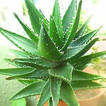 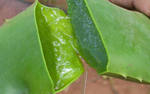 ВЫВОД
- Комнатные растения – наши друзья.
  
- Они не только радуют нас своей красотой, но и могут помочь нам справиться с болезнью.
  
Я постараюсь узнать как можно больше лекарственных 
     комнатных растений.
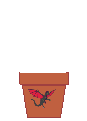 Работу выполнила: 
                    ученица 3 «А» класса
                    МОУ СОШ № 36
                             Новикова Вика
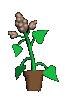